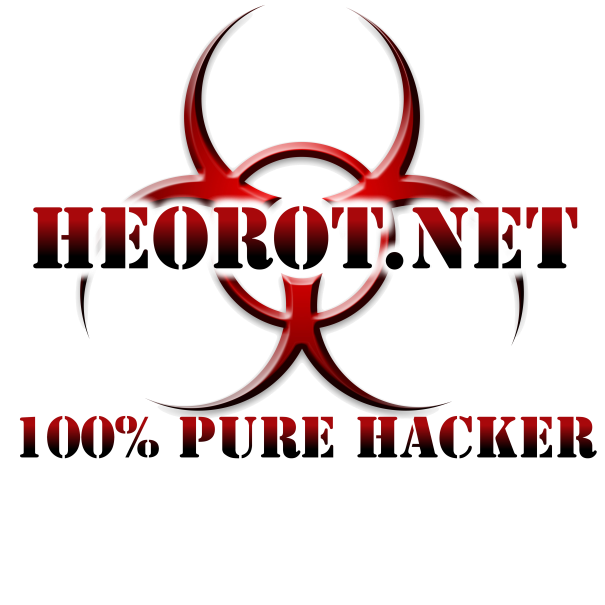 Presented by Heorot.net
Module 4 Password Cracking
Objectives
Understand abilities and limitations of password cracking
Identify different password encryption methods
Identify and use password cracking tools
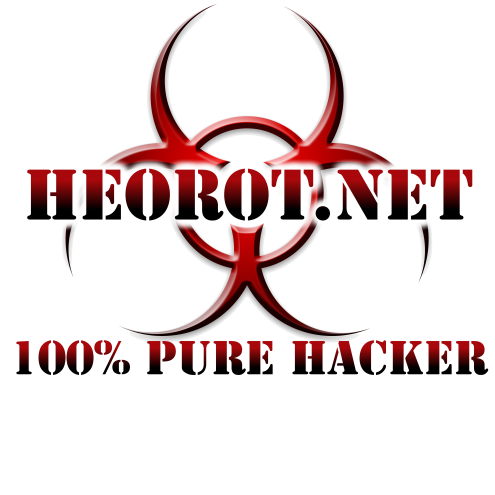 Abilities and Limitations
Your ability to crack the password is only as good as your password list
Complex passwords require more time to crack
Remote cracking is slow and very noisy
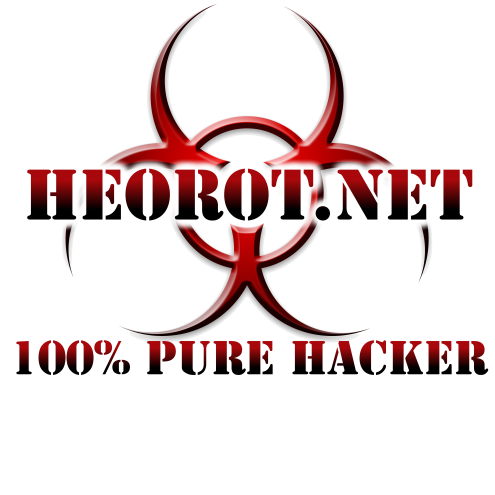 Identify Encryption Methods
Passwords are one-way encryptions
*nix uses DES (wait!!! DES is NOT a hash!!!)
/etc/shadow
Windows uses MD5
%systemroot%system32%config
Example (pw=“password”):
Linux: $1$3I90ScF1$rSx/Pn/jQq12DMvMoUwbB0
Windows: 5f4dcc3b5aa765d61d8327deb882cf99
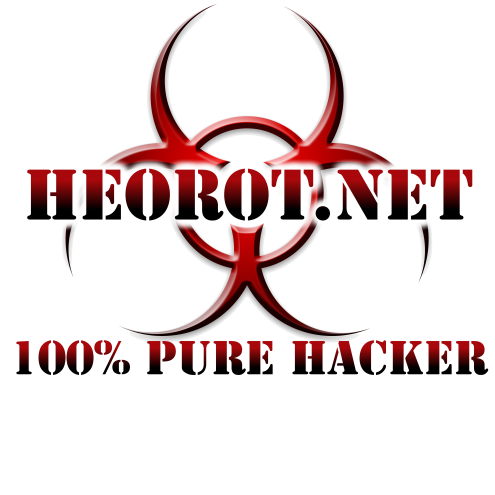 Identify Encryption Methods
Passwords are used within applications as well
Salt (pw = “password”)
Linux: (both are the same)
$1$3I90ScF1$rSx/Pn/jQq12DMvMoUwbB0
$1$7TKzgLz8$2NXCd7bIwF6lAV/wvejm.
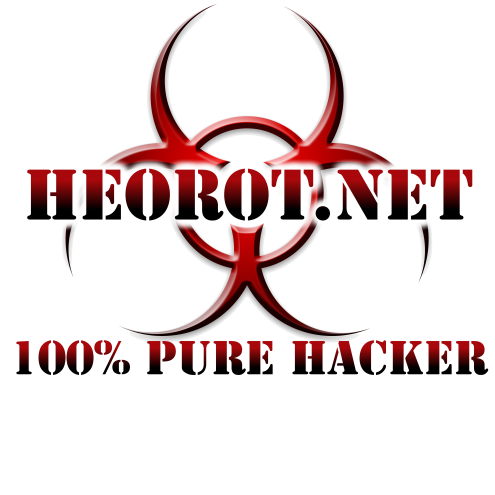 Identify Encryption Methods
Different Encryptions:
WEP:	70617373776f7264
MD5:	5f4dcc3b5aa765d61d8327deb882cf99
SHA1:	5baa61e4c9b93f3f0682250b6cf8331b7ee68fd8
SHA256:
b109f3bbbc244eb82441917ed06d618b9008dd09b3befd1b5e07394c706a8bb980b1d7785e5976ec049b46df5f1326af5a2ea6d103fd07c95385ffab0cacbc86
ROT13: cnffjbeq
So many other implementations
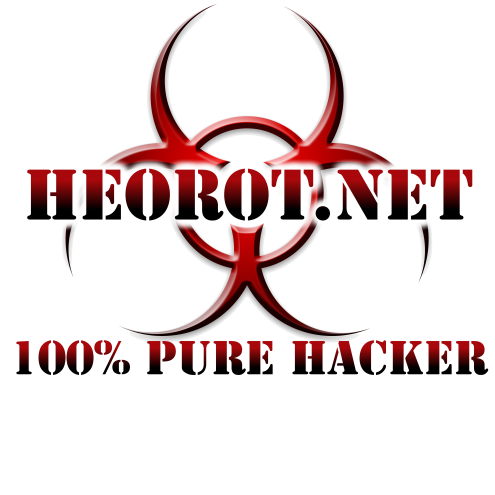 Password Tools
How to crack passwords
Brute Force
Lookup
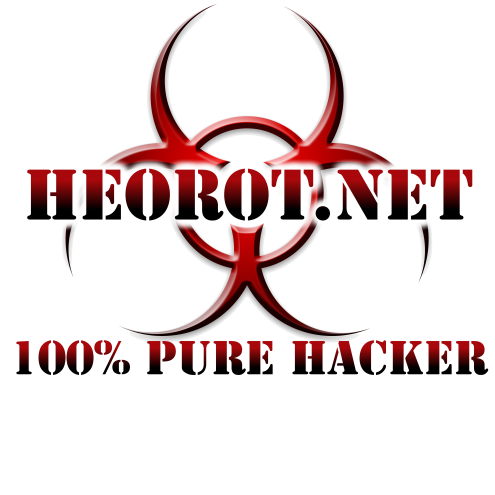 Password Tools
How to crack passwords
Brute Force
Online: Hydra
Offline: JTR
Lookup
Rainbow Tables
Google
Default passwords
Hash Values
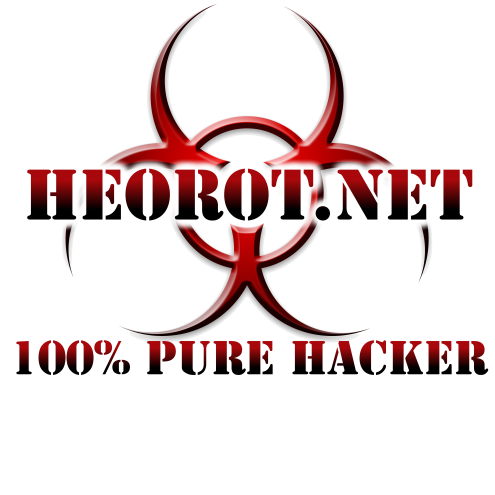 Password Tools
Dictionaries
Ability to crack passwords is only as good as your dictionary
Try to concentrate on commonly used words
Sports teams (especially winning ones)
Industry terminology
Be ready to give up
Complex passwords are difficult
Remember, this isn’t the movies
Best luck is with default passwords
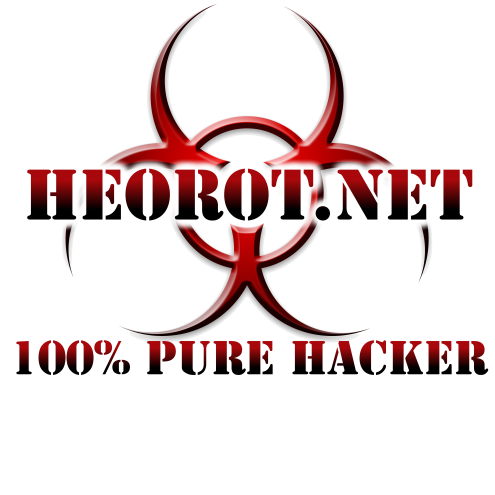 Conclusion
Understand abilities and limitations of password cracking
Identify different password encryption methods
Identify and use password cracking tools
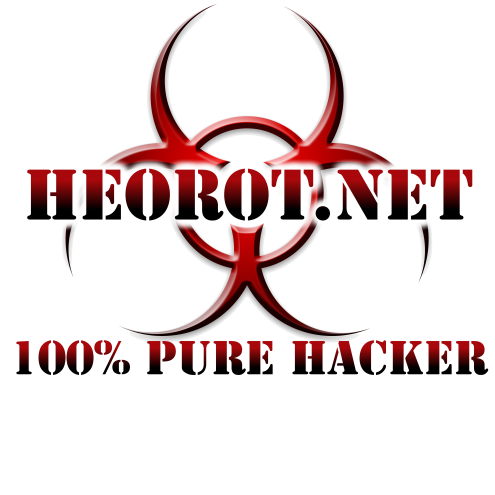